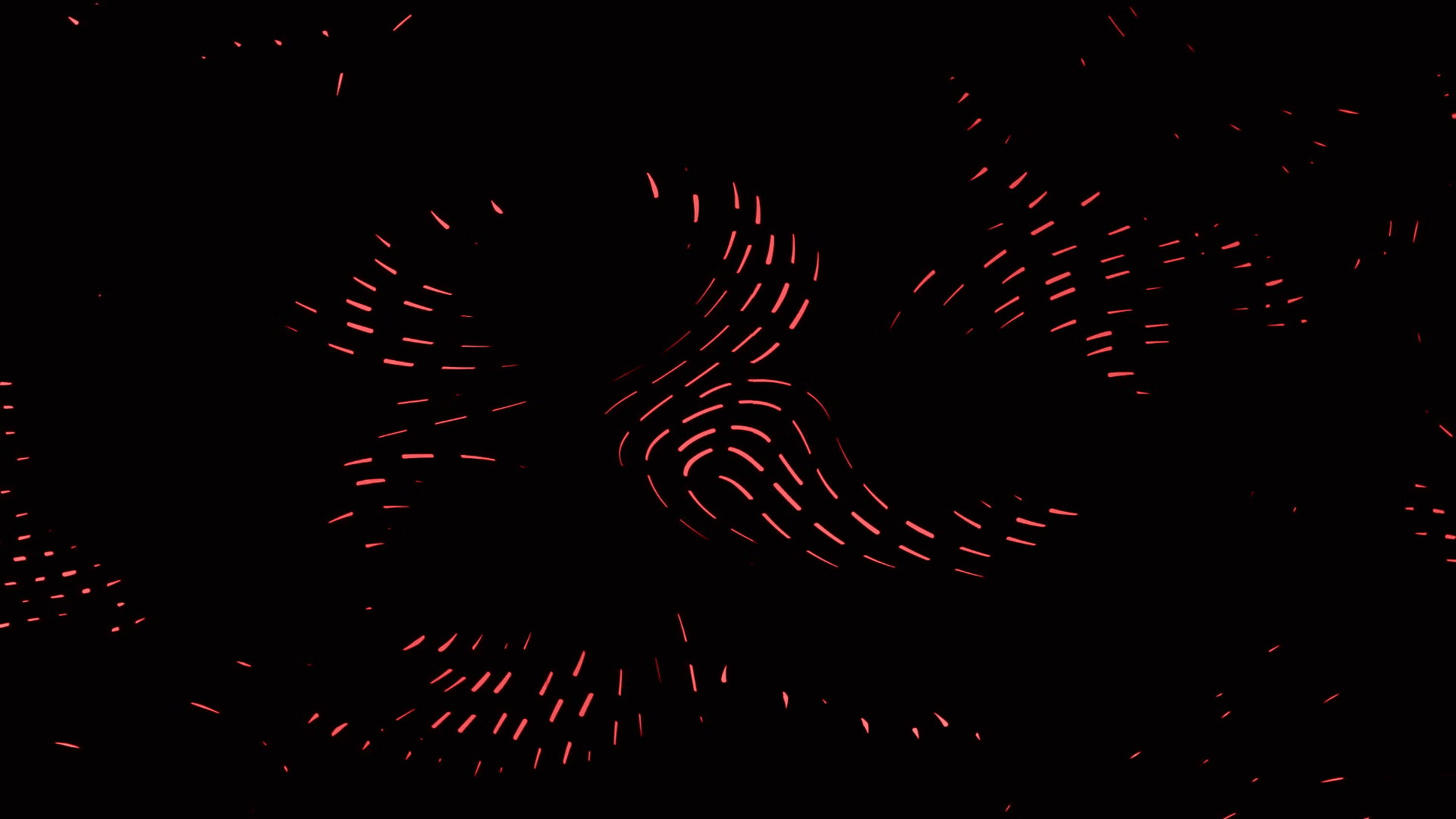 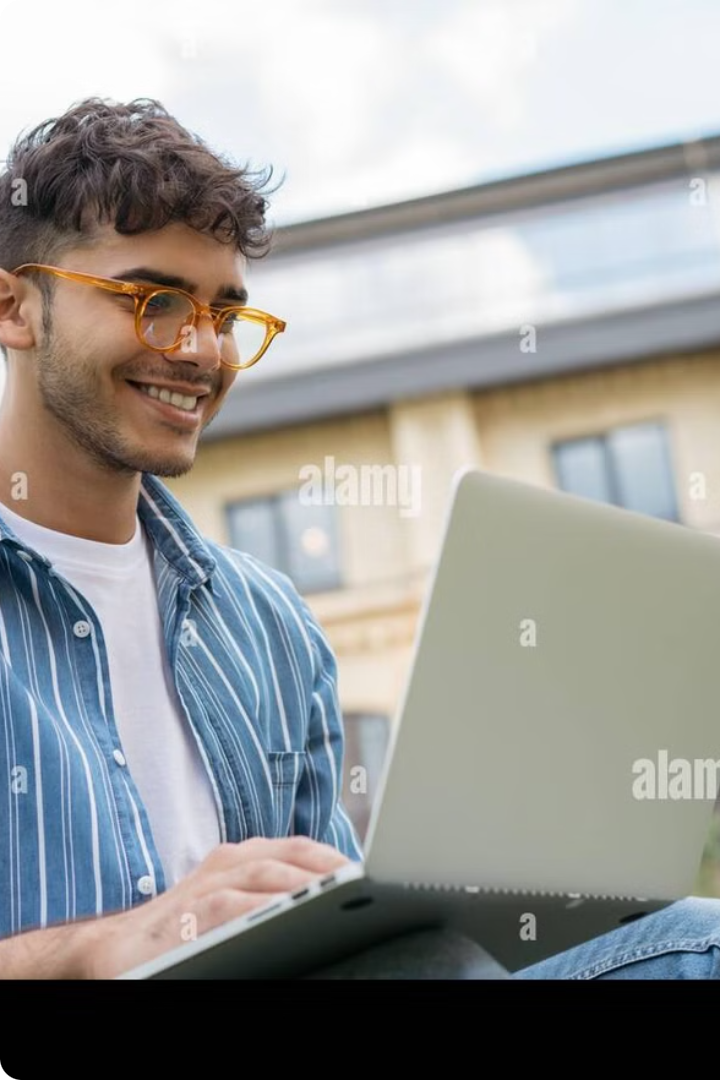 Introduction to JSDK
Welcome to the world of JSDK, a powerful JavaScript software development kit designed to simplify and enhance your web development journey.
Presented by
K.VENKATESH
MCA DEPARTMENT
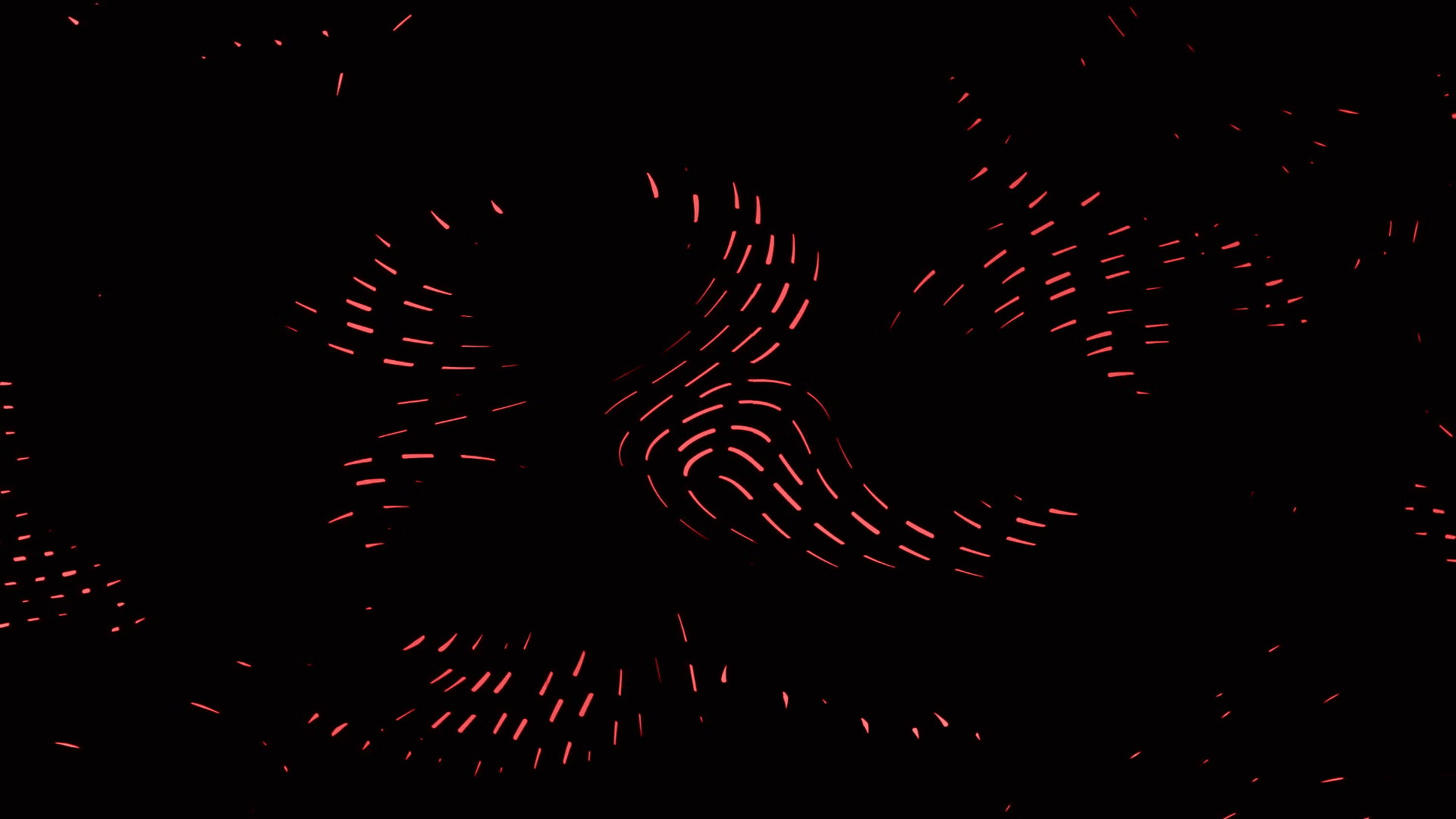 What is JSDK?
JSDK stands for JavaScript Software Development Kit. It's a collection of tools, libraries, and frameworks specifically designed for JavaScript developers. It provides a comprehensive environment for building and maintaining web applications.
Core Libraries
Pre-built Components
Essential components for fundamental JavaScript tasks such as DOM manipulation, data handling, and event management.
Reusable UI elements like buttons, forms, and menus, saving developers time and effort.
Development Tools
Documentation and Support
Debuggers, build systems, and testing frameworks to streamline the development process.
Extensive documentation, tutorials, and community support for developers.
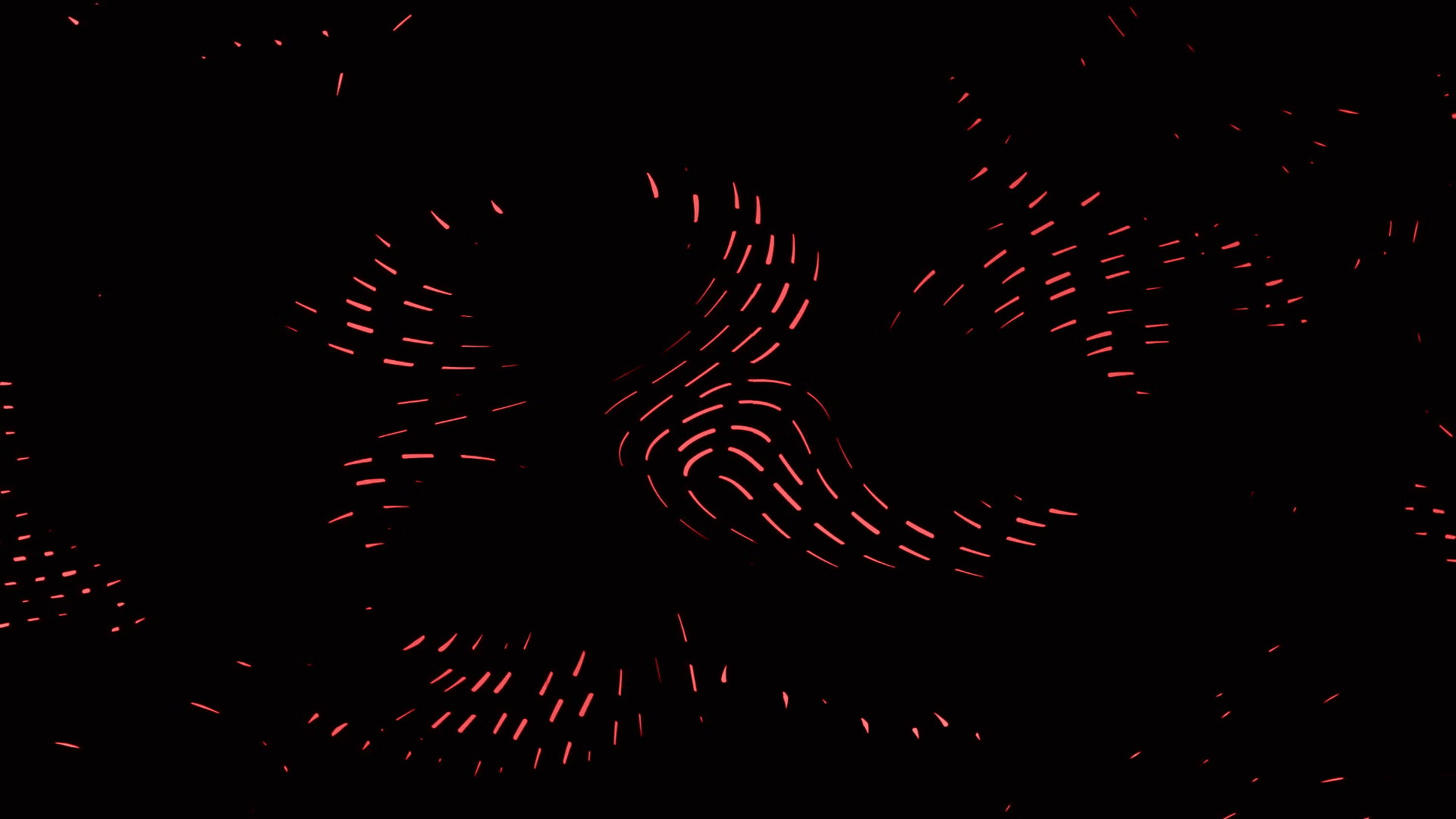 Key features of JSDK
JSDK offers several key features that streamline web development and improve developer productivity.
Modularity
Cross-platform Compatibility
1
2
JSDK is modular, allowing developers to choose only the components they need for their projects.
JSDK is designed to work seamlessly across different platforms, ensuring wide compatibility.
Performance Optimization
Security Measures
3
4
JSDK incorporates performance optimization techniques to enhance the speed and efficiency of web applications.
JSDK includes security measures to protect web applications from vulnerabilities and attacks.
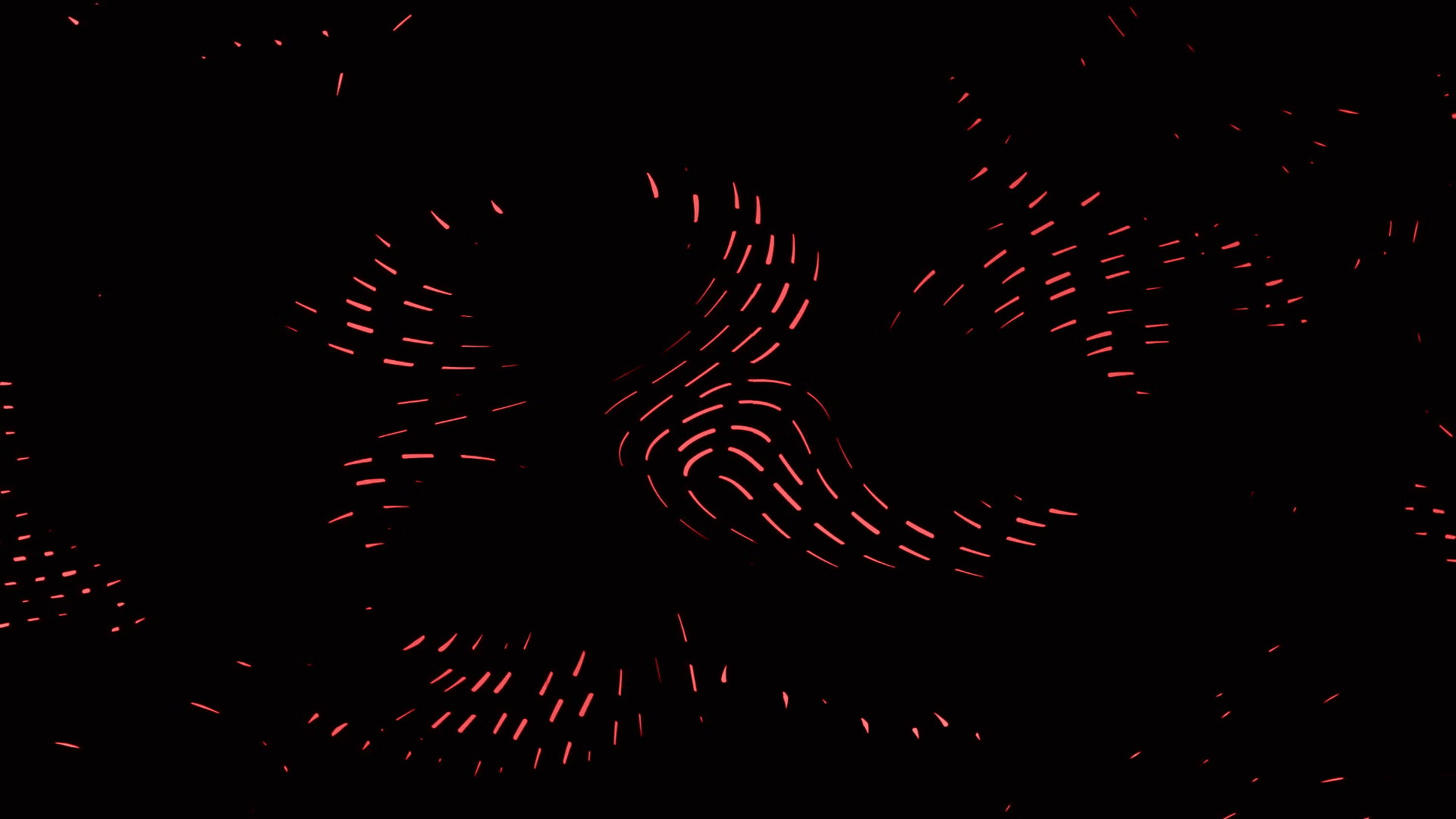 JSDK vs. other JavaScript frameworks
JSDK stands out from other JavaScript frameworks due to its comprehensive nature, extensive documentation, and focus on developer productivity.
Framework
Focus
Strengths
Weaknesses
JSDK
All-in-one development toolkit
Comprehensive, modular, well-documented
Can be overwhelming for beginners
React
UI development
Fast, efficient, component-based
Steep learning curve, complex state management
Angular
Large-scale applications
Structured, robust, type-safe
Can be bulky, complex setup
Vue
Progressive framework
Easy to learn, flexible, performant
Limited ecosystem compared to React or Angular
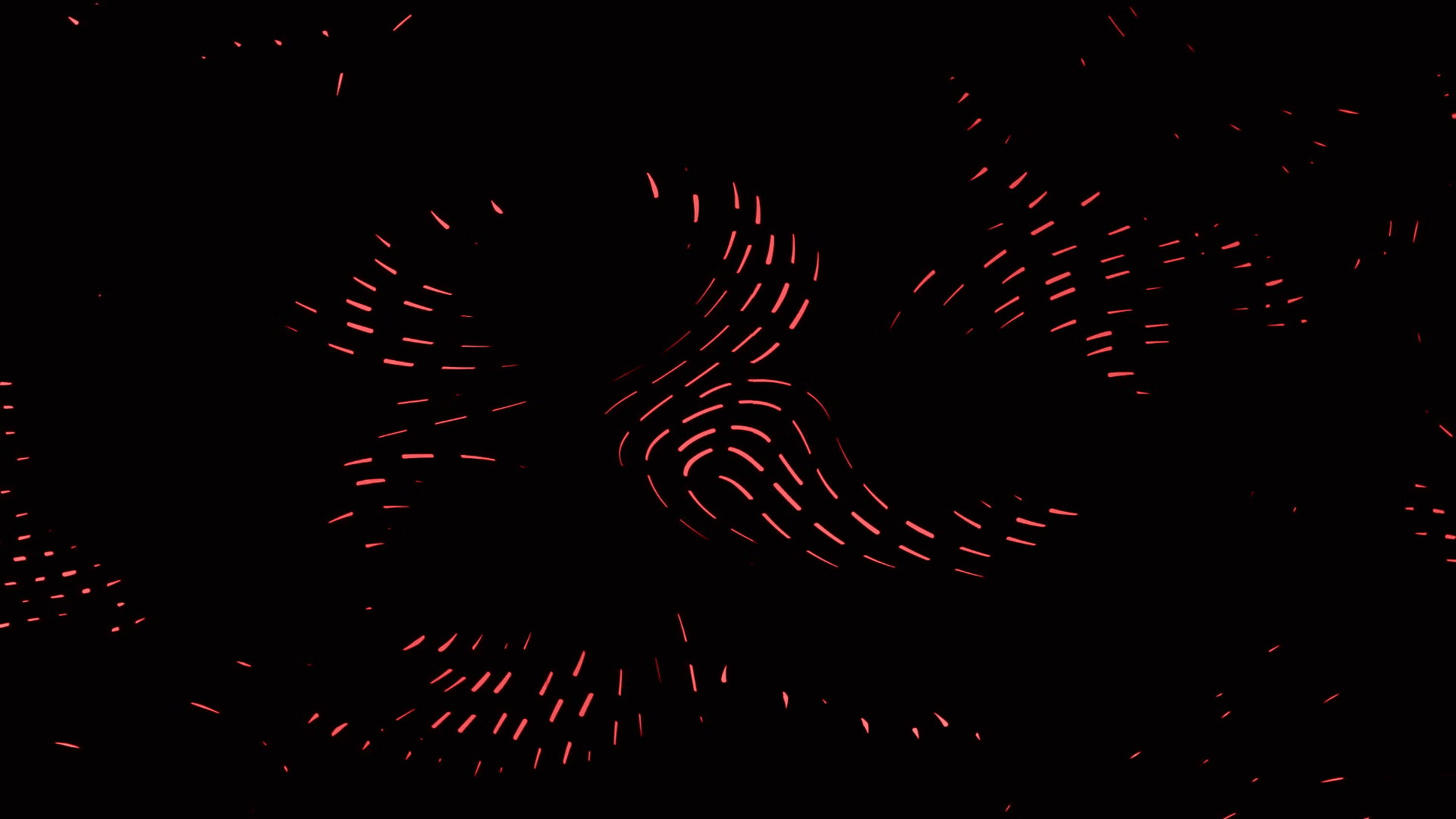 Use cases for JSDK
JSDK is a versatile toolkit suitable for various types of web development projects. It's well-suited for both front-end and back-end development, as well as mobile and desktop applications.
Web Applications
Mobile Applications
Desktop Applications
JSDK provides the necessary tools and libraries to build interactive, dynamic web applications.
JSDK's cross-platform compatibility makes it ideal for building mobile applications that work seamlessly on both iOS and Android.
With the help of frameworks like Electron, JSDK can be used to create cross-platform desktop applications.
E-commerce websites
Text editors
Social media platforms
Mobile games
Image editing software
Web-based games
Productivity apps
Music players
Shopping apps
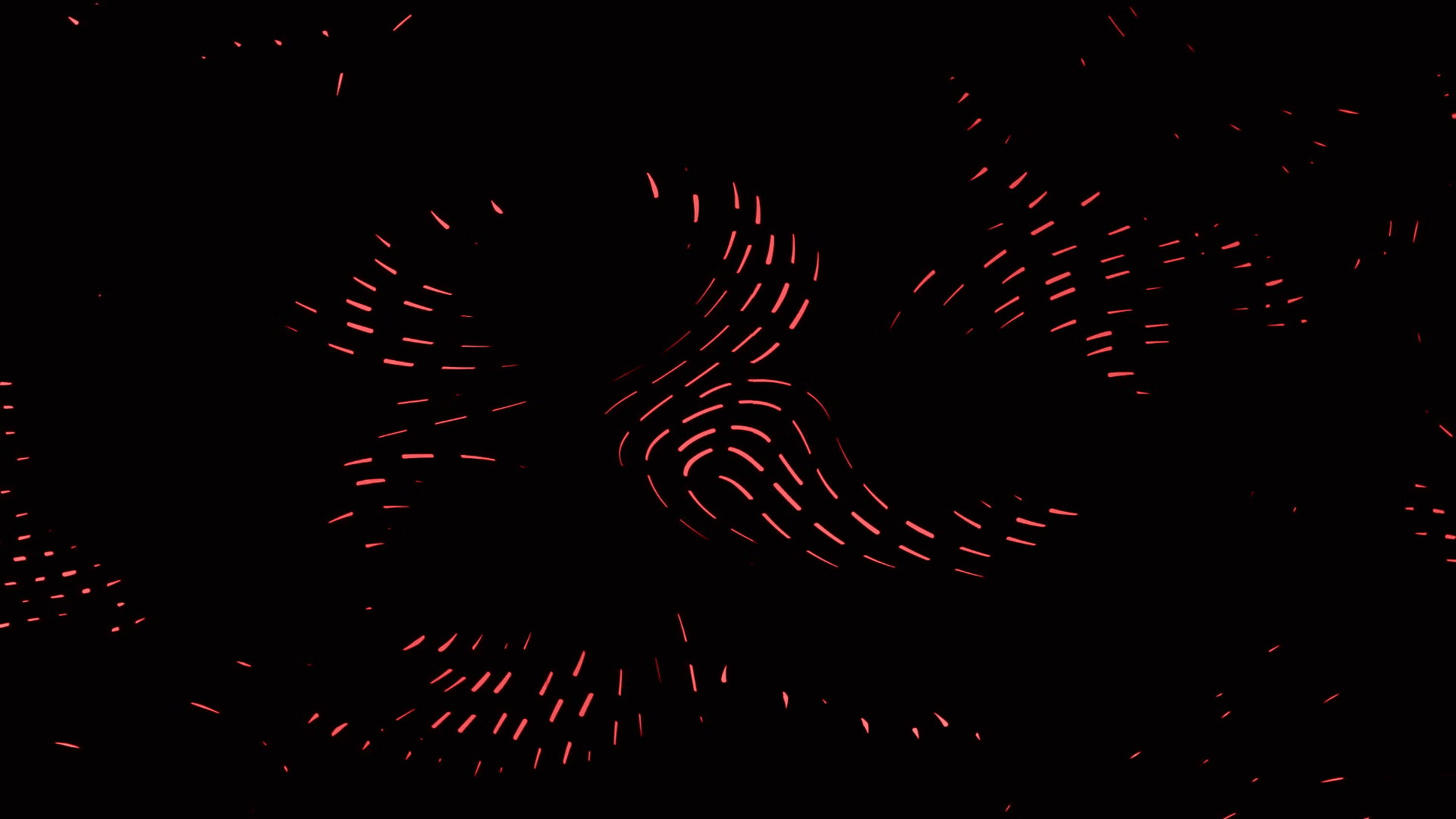 Getting started with JSDK
Getting started with JSDK is relatively simple, thanks to its well-organized documentation and helpful community resources.
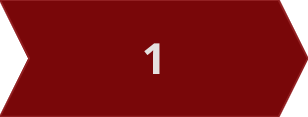 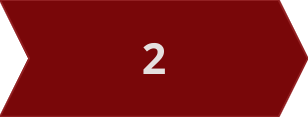 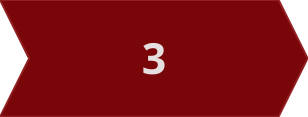 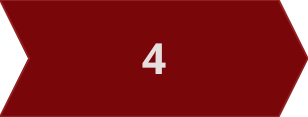 Installation
Configuration
Development
Deployment
Use package managers like npm or yarn to install JSDK and its dependencies.
Configure JSDK to work with your project's environment and set up any required settings.
Start building your web application using JSDK's tools, libraries, and components.
Deploy your application to a web server or cloud platform.
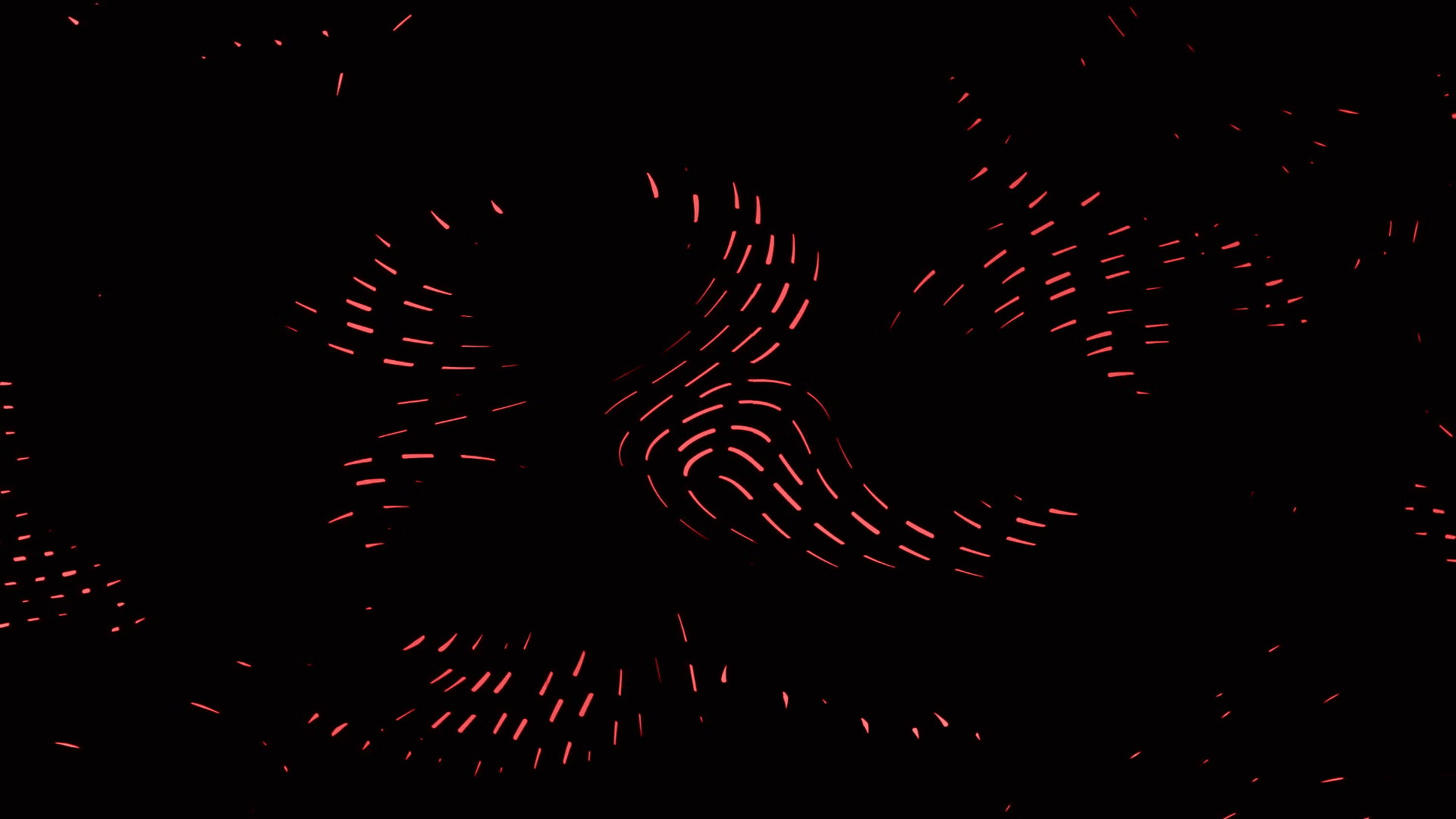 JSDK development best practices
Following best practices ensures maintainability, scalability, and performance of your web applications.
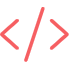 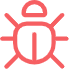 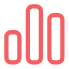 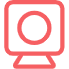 Code Organization
Testing
Performance Optimization
Security
Structure your code into well-defined modules and files to improve readability and maintainability.
Write unit tests to ensure your code functions correctly and catches errors early.
Implement security measures to protect your application from vulnerabilities and malicious attacks.
Use performance optimization techniques to minimize load times and enhance user experience.
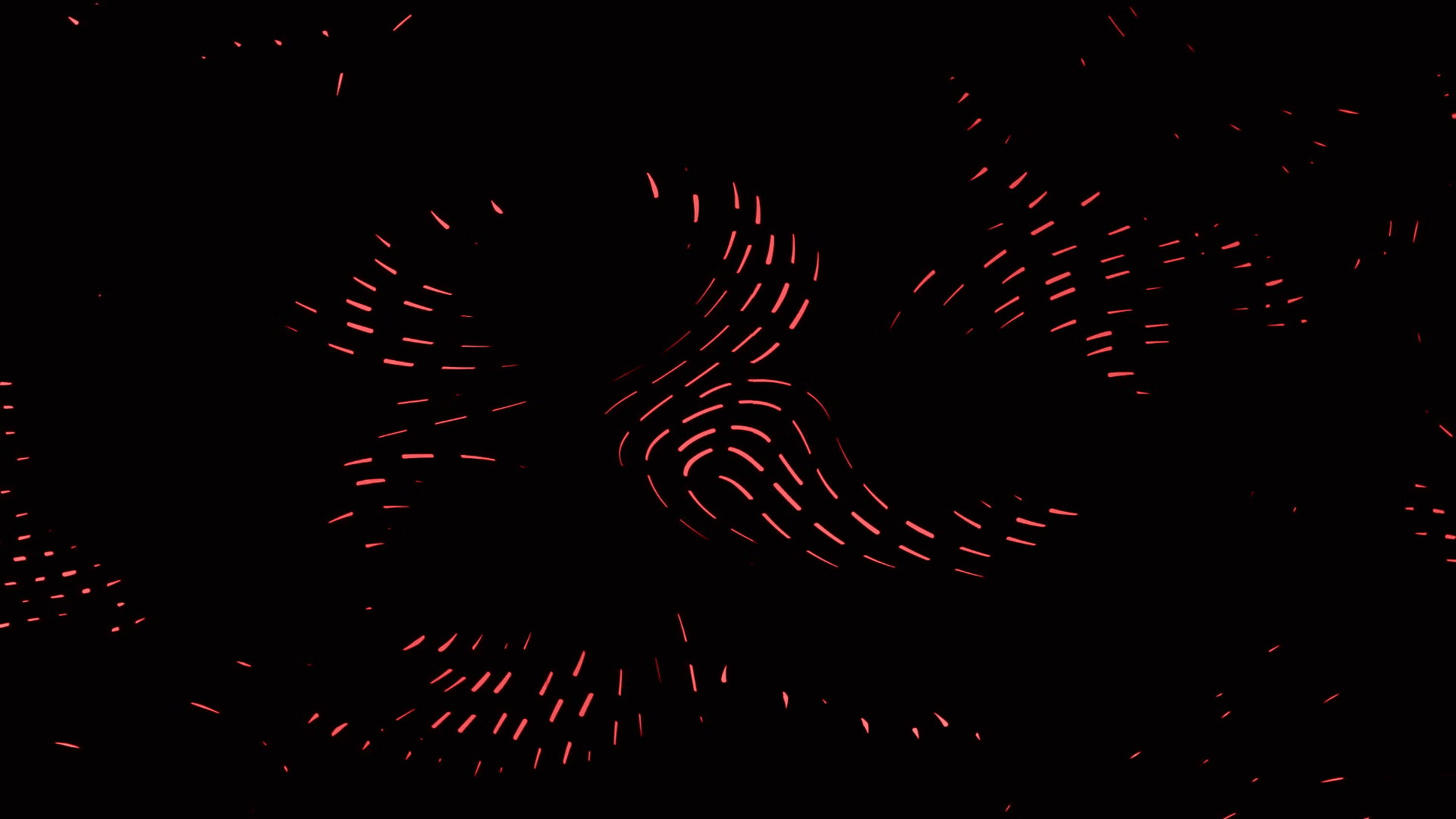 Conclusion and resources
JSDK provides a comprehensive and user-friendly development environment for building high-quality web applications.
Official JSDK Documentation
JSDK Community Forum
JSDK GitHub Repository